NHIỆT LIỆT CHÀO MỪNG CÁC EM ĐẾN VỚI BÀI HỌC NGÀY HÔM NAY!
THỰC HÀNH CHỦ ĐỀ 6
LỊCH SỬ BẢO VỆ CHỦ QUYỀN, CÁC QUYỀN LỢI VÀ 
LỢI ÍCH HỢP PHÁP CỦA VIỆT NAM Ở BIỂN ĐÔNG
A. Thái Bình Dương và Ấn Độ Dương.
Câu 1: Biển Đông kết nối các đại dương nào dưới đây?
B. Địa Trung Hải và Thái Bình Dương.
C. Thái Bình Dương và Đại Tây Dương
D. Đại Tây Dương và Ấn Độ Dương.
[Speaker Notes: Đáp án A
GV nhấn vào đáp án sẽ có hiệu ứng]
A. Ma-lắc-ca, Đài Loan, Hô mới
Câu 2: Những eo biển quan trọng ở Biển Đông là
B.Hô-mới, Lu-xôn, Ba-si
C. Mô-dăm bích, Hô-mớt, Lu Xôn.
D. Ma-lắc-ca, Đài Loan, Ba-si
[Speaker Notes: Đáp án D
GV nhấn vào đáp án sẽ có hiệu ứng]
A. Thương mại, nông nghiệp, luyện kim
Câu 3: Ở khu vực Biển Đông, các nước có các hoạt động kinh tế nào?
B. Ngân hàng, nông nghiệp, chế tạo ô tô
C. Thương mại, khai thác hải sản và dầu khí, du lịch .
D. Khai thác hải sản và nông nghiệp, luyện kim
[Speaker Notes: Đáp án C
GV nhấn vào đáp án sẽ có hiệu ứng]
A. Xin-ga-po, Đà Nẵng, Ma-ni-la
Câu 4: Các cảng biển nào dưới đây nằm ở Biển Đông?
B. Hồng Công, Ham-buốc, La spe-di-a
C. Xin-ga-po, Đà Nẵng, Van-cô-vơ
D. Xin-ga-po, Ma-ni-la, Giê-noa
[Speaker Notes: Đáp án A
GV nhấn vào đáp án sẽ có hiệu ứng]
A. Việt Nam, Ấn Độ, Trung Quốc, In-đô-nê-xia
Câu 5: Những quốc gia nào dưới đây tiếp giáp với Biển Đông ?
B. Việt Nam, Trung Quốc, Phi-líp-pin, Lào
C. Việt Nam, Trung Quốc, Phi-lip-pin, Ma-lai-xi-a
D. Việt Nam, Ấn Độ, Trung Quốc, Mi-an-ma
[Speaker Notes: Đáp án C
GV nhấn vào đáp án sẽ có hiệu ứng]
Câu 6: Việc xác lập chủ quyền và thực thi quản lí liên tục tại quần đảo Hoàng Sa và quần đảo Trường Sa của Việt Nam trong các thế kỉ XVII, XVIII được thể hiện qua hoạt động của lực lượng nào?
A. Đội Bắc Hải và thuỷ quân .
B. Đội Hoàng Sa và đội Bắc Hải
C. Thuỷ quân.
D. Quân đội triều đình
[Speaker Notes: Đáp án B
GV nhấn vào đáp án sẽ có hiệu ứng]
Câu 7: Năm 1951, chủ quyền của Việt Nam đối với quần đảo Hoàng Sa và quần đảo Trường Sa cũng được tuyên bố tại hội nghị quốc tế nào?
A. Hội nghị Giơ-ne-vơ.
B. Hội nghị Pốt-xđam.
C. Hội nghị Pa-ri..
D. Hội nghị Xan Phran-xi-xcô.
[Speaker Notes: Đáp án D
GV nhấn vào đáp án sẽ có hiệu ứng]
Câu 8: Trong kháng chiến chống Mỹ (1954-1975), đảo nào sau đây được xem là “vọng gác tiền tiêu” của miền Bắc Việt Nam?
A. Đảo Cồn Cỏ.
B. Đảo Phú Quốc.
C. Đảo Trường Sa.
D. Đảo Hoàng Sa.
[Speaker Notes: Đáp án A
GV nhấn vào đáp án sẽ có hiệu ứng]
A. Vẽ bản đồ.
Câu 9: Dưới thời các chúa Nguyễn và Vương triều Tây Sơn, các đội dân binh Hoàng Sa và Bắc Hải có nhiệm vụ gì ở khu vực Biển Đông?
B. Khai thác sản vật và ứng chiến với nạn cướp biển.
C. Xây dựng cột mốc chủ quyền.
D. Buôn bán.
[Speaker Notes: Đáp án B
GV nhấn vào đáp án sẽ có hiệu ứng]
Câu 10: Trong thời kì quân chủ, những tư liệu nào dưới đây đã góp phần khẳng định Việt Nam là Nhà nước đầu tiên xác lập chủ quyền và quản lí liên tục đối với quần đảo Hoàng Sa và quần đảo Trường Sa?
A. Bản đồ, tư liệu lịch sử.
B. Di tích ngọn hải đăng.
C. Tượng đài lịch sử
D. Tác phẩm văn học .
[Speaker Notes: Đáp án A
GV nhấn vào đáp án sẽ có hiệu ứng]
Vẽ sơ đồ tư duy về lịch sử bảo vệ chủ quyền, các quyền và lợi ích hợp pháp của Việt Nam ở Biển Đông.
GỢI Ý SƠ ĐỒ TƯ DUY
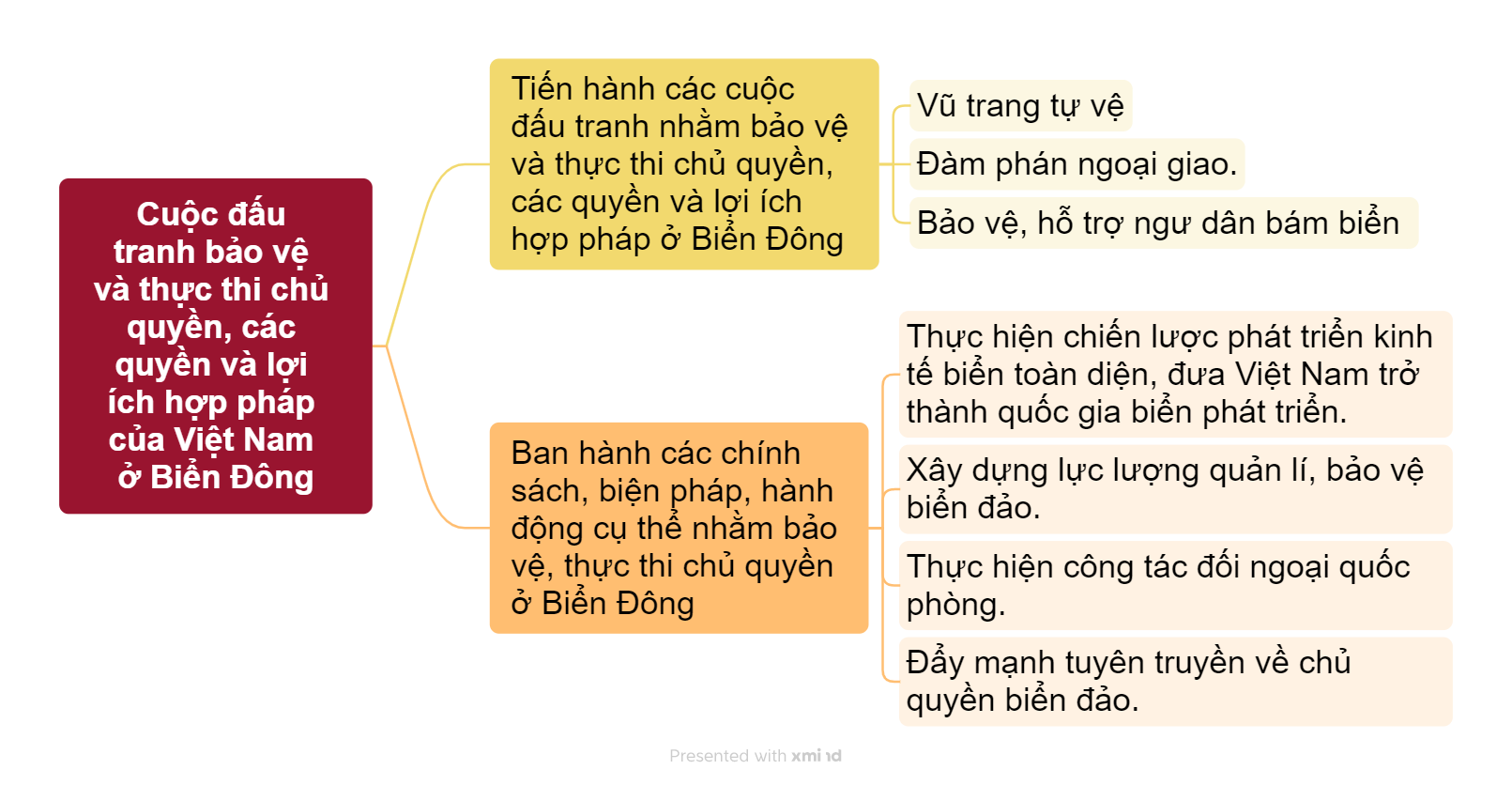 Biển Đông có diện tích khoảng ………………………………………………………….
Hơn 3,447 triệu km2
2. Biển Đông được bao bọc bởi 9 quốc gia ………………………………………………..
Việt Nam, Trung Quốc, Phi–lip–phin, In–đô–nê–xia, Bờ-ru–nây, Ma–lay–xia, Xing–ga–po, Thái Lan, Cam–pu–chia và một vùng lãnh thổ là Đài Loan.
3. Quần đảo Hoàng Sa nằm trong phạm vi ………………………………………………...
Từ khoảng 15°45′B đến 17°15′B, từ 111°Đ đến 113°Đ, cách thành phố Đà Nẵng khoảng 170 hải lý.
4 . Quần đảo Trường Sa nằm trong phạm vi ……………………………...................................
Từ 6°30′B đến 12°00′B, từ 111°30′Đ đến 117°20′Đ, cách vịnh Cam Ranh khoảng 248 hải lý.
5. Biển Đông cung cấp nguồn lợi ………………………………………………………….
Nguồn tài nguyên sinh vật (thủy sản), khoáng sản (dầu khí), du lịch …
6. Thềm lục địa Việt Nam có tài nguyên như
……………………………………………
Dầu khí là tài nguyên lớn nhất ở thềm lục địa nước ta, có tầm chiến lược quan trọng. Đến nay, chúng ta đã xác định được tổng tiềm năng dầu khí tại bể trầm tích: Sông Hồng, Phú Khánh, Nam Côn Sơn, Cửu Long, Mã Lai - Thổ Chu, Tư Chính - Vũng Mây.
7. Việt Nam là nước đầu tiên trong lịch sử đã
 …………………………………………….
Khai phá, xác lập chủ quyền và quản lý liên tục đối với quần đảo Trường Sa và Hoàng Sa.
8. Thời các chúa Nguyễn đã cho lập đội
 ………………………………………………. …
Đội Hoàng Sa
9. Từ sau 1975, Việt Nam đã thực hiện sự quản lý nhà nước trên toàn lãnh thổ, trong đó  có  ……………………………………………….…
Quần đảo Trường Sa và Hoàng Sa.
Tuyên bố về lãnh hải, vùng tiếp giáp, vùng đặc quyền kinh tế và thềm lục địa (năm 1977).
Tuyên bố xác định đường cơ sở thẳng ven bờ lục địa Việt Nam gồm 10 đoạn nối 11 điểm (năm 1982).
Luật biên giới quốc gia khẳng định chủ quyền trên quần đảo Hoàng Sa, quần đảo Trường Sa (năm 2003).
Luật Biển Việt Nam (2012).
Luật Cảnh sát biển Việt Nam (2018).
10.  Nêu những văn bản pháp luật khẳng định chủ quyền của Việt Nam trên Biển Đông
……………………………………………
LUYỆN TẬP
Thực hiện nhiệm vụ học tập theo phiếu học tập 
Thời gian 15 phút.
a. Trong các thập niên 80 - 90 của thế kỉ XX, Việt Nam đã nhiều lần công bố “Sách trắng”, đấu tranh về pháp lý để bảo vệ chủ quyền đối với quần đảo Hoàng Sa và Trường Sa.
Nhà nước Việt Nam đã nhiều lần công bố “Sách trắng” (năm 1979, 1981, 1988) về chủ quyền của Việt Nam đối với hai quần đảo Hoàng Sa, Trường Sa, khẳng định hai quần đảo Hoàng Sa, Trường Sa là một bộ phận không thể tách rời của lãnh thổ Việt Nam, Việt Nam có đầy đủ chủ quyền đối với hai quần đảo này, phù hợp với các quy định của luật pháp và thực tiễn quốc tế.
Ngày 14 – 3 – 1988, Bộ Ngoại giao nước Cộng hòa xã hội chủ nghĩa Việt Nam ra tuyên bố lên án Trung Quốc gây xung đột vũ trang tại Trường Sa và khẳng định chủ quyền của Việt Nam đối với Hoàng Sa và Trường Sa. Tháng 4 – 2007, Chính phủ Việt Nam quyết định thành lập thị trấn Trường Sa, xã Song Tử Tây và xã Sinh Tồn thuộc huyện Trường Sa.
(Chủ quyền của Việt Nam đối với hai quần đảo Hoàng Sa và Trường Sa, NXB Chính trị quốc gia, 2013, tr.46).
S
b. Quần đảo Trường Sa thuộc chủ quyền của Việt Nam nhưng đã từng bị Trung Quốc gây xung đột vũ trang nhằm xâm chiếm.
Đ
c. Trong Tuyên bố của mình năm 1988, Bộ Ngoại giao Việt Nam khẳng định sẽ đáp trả về quân sự đối với hành động gây xung đột vũ trang của Trung Quốc tại quần đảo Trường Sa.
S
d. Mọt trong những biện pháp để bảo vệ chủ quyền đối với quần đảo Trường Sa của Việt Nam là thành lập các đơn vị hành chính tại quần đảo này.
Đ
Từ những năm 2000, các tranh chấp ở Biển Đông ngày càng căng thẳng hơn với những hành động sử dụng sức mạnh quân sự của Trung Quốc gia tăng. Việt Nam tích cực thúc đẩy và thực hiện đầy đủ Tuyên bố về ứng xử của các bên ở Biển Đông (DOC) nhằm tìm kiếm một giải pháp cơ bản và lâu dài, đáp ứng lợi ích chính đáng của các bên, tiến tới xây dựng Biển Đông thành vùng biển hòa bình, hợp tác và phát triển. Sau đó, Việt Nam tích cực, chủ động phối hợp với các nước thành viên ASEAN và Trung Quốc đàm phán, tiến tới xây dựng Bộ quy tắc ứng xử ở Biển Đông (COC). COC được hi vọng là một công cụ ràng buộc có tính pháp lý, thúc đẩy hợp tác và giảm căng thẳng giữa các bên tranh chấp, đóng góp hiệu quả hơn cho hòa bình, an ninh và ổn định ở Biển Đông. Tuy nhiên, các cuộc đàm phán xây dựng Bộ quy tắc ứng xử này diễn ra rất khó khăn do bất đồng giữa các bên liên quan.
a. DOC là tên viết tắt tiếng Anh của Bộ quy tắc ứng xử ở Biển Đông.
S
b. Một trong những nguyên nhân khiến tình hình an ninh chính trị ở Biển Đông có sự bất ổn là do tham vọng xâm chiếm và hoạt động quân sự của các nước phương Tây và Trung Quốc.
S
c. Việt Nam có một số hoạt động nhằm giải quyết các tranh chấp ở Biển Đông bằng biện pháp hòa bình nhưng chưa thể hiện sự tích cực, chủ động.
S
d. Một trong những khó khăn trong việc giải quyết tranh chấp ở Biển Đông hiện nay là sự bất đồng giữa các bên liên quan.
Đ
a. Lễ khao lề thế lính Hoàng Sa là một lễ hội văn hóa truyền thống của người dân huyện đảo Lý Sơn, tỉnh Quảng Ngãi.
Đọc đoạn tư liệu sau 
Người dân Lý Sơn đến nay vẫn lưu truyền câu ca:
“Hoàng Sa trời nước mênh mông
Người đi thì có mà không thấy về
Hoàng Sa mây nước bốn bề
Tháng hai/ba khao lề thế lính Hoàng Sa”
Lễ khao lề thế lính Hoàng Sa góp phần phản ánh về lịch sử bảo vệ chủ quyền lãnh thổ của Việt Nam trên vùng Biển Đông, đặc biệt là chủ quyền đối với quần đảo Hoàng Sa và quần đảo Trường Sa. Nghi lễ này gắn liền với lịch sử ra đời và hoạt động của đội Hoàng Sa, góp phần khơi dậy lòng yêu nước, bảo tồn các giá trị văn hóa và cố kết cộng đồng. Tháng 4 – 2013, Bộ trưởng Bộ Văn hóa, Thể thao và Du lịch đã kí quyết định đưa lễ khao lề thế lính Hoàng Sa vào danh mục Di sản văn hóa phi vật thể quốc gia.
Đ
b. Lễ khao lề thế lính Hoàng Sa bắt nguồn từ hoạt động bảo vệ chủ quyền lãnh thổ Việt Nam đối với quần đảo Hoàng Sa và Trường Sa trong lịch sử.
Đ
c. Lễ khao lề thế lính Hoàng Sa được công nhận là di sản văn hóa vật thể quốc gia năm 2013.
S
d. Lễ khao lề thế lính Hoàng Sa được tổ chức vào tháng 4 âm lịch hàng năm nhằm tri ân hải đội Hoàng Sa năm xưa và khơi dậy lòng yêu nước, tinh thần giữ gìn biển đảo quê hương.
S
VẬN DỤNG
Thiết kế áp phích hoặc tranh cổ động
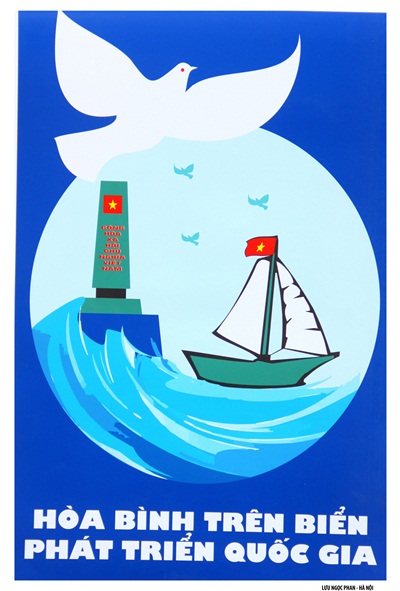 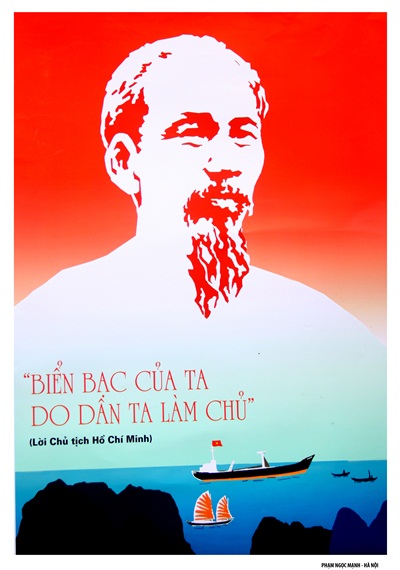 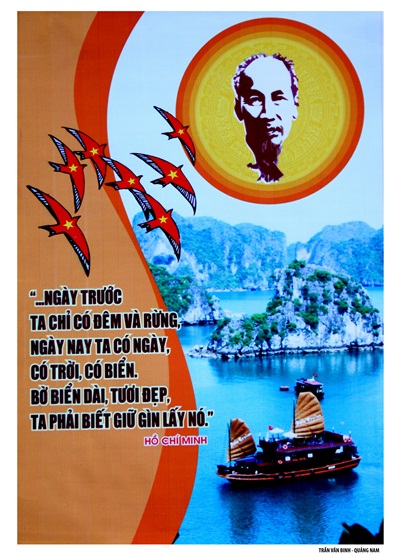